Micromegas Analysis
W.Wang-LCTPC Analysis Meeting
3/26/2013
1
Drift Velocity
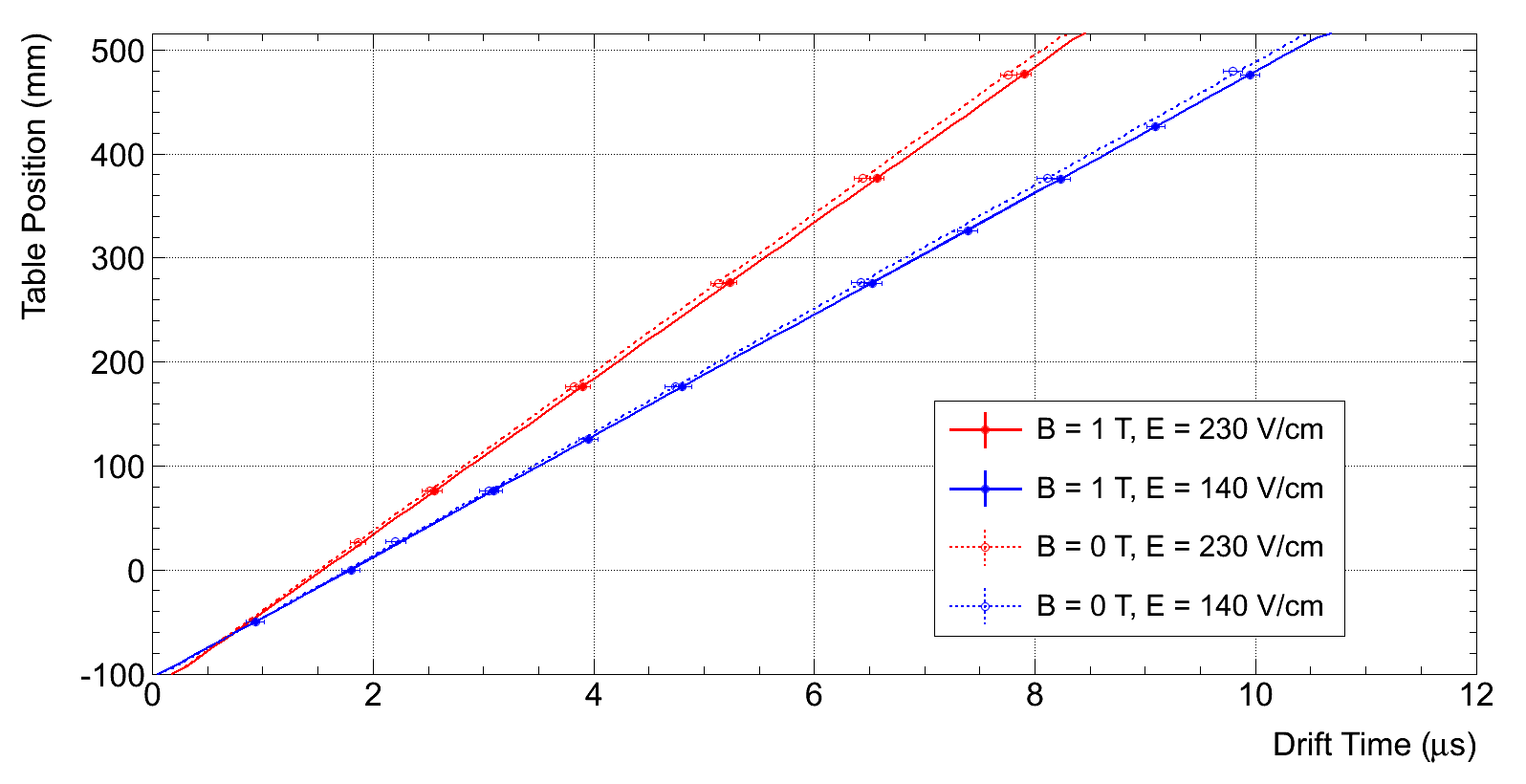 David Attie VCI talk (Feb 2013)
3/26/2013
W.Wang-LCTPC Analysis Meeting
2
Drift Velocity
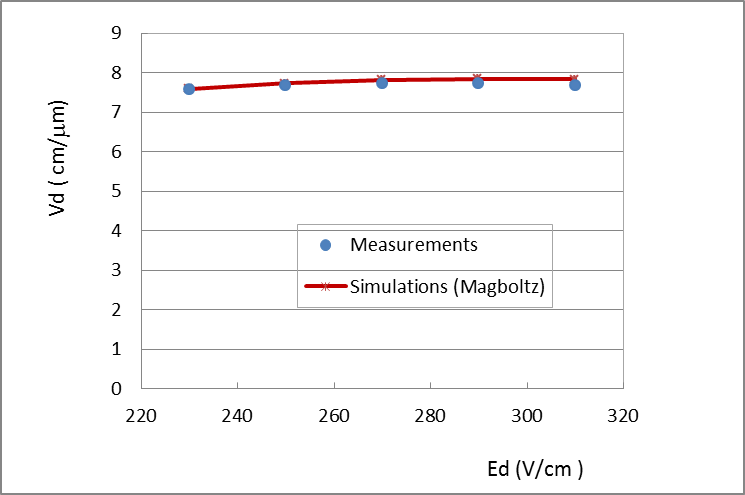 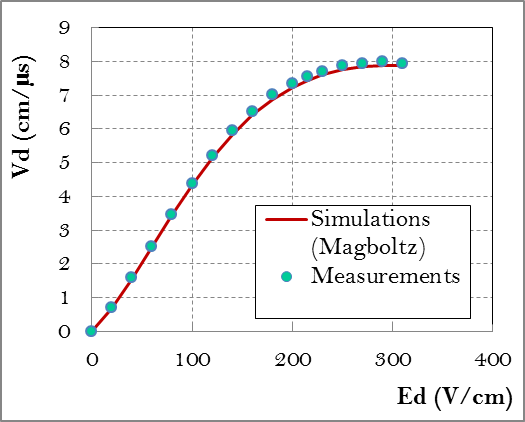 2013  
B=1T  T=16,5oC H2O:99ppm
2009  
B=0T  T=19oC H2O:35ppm
270V/cm:   7.947 cm/s(2009 Meas.)
                     7.725cm/s(2013 Meas.)            7.817cm/s(Sim.)
W.Wang-LCTPC Analysis Meeting
3/26/2013
3
PRF
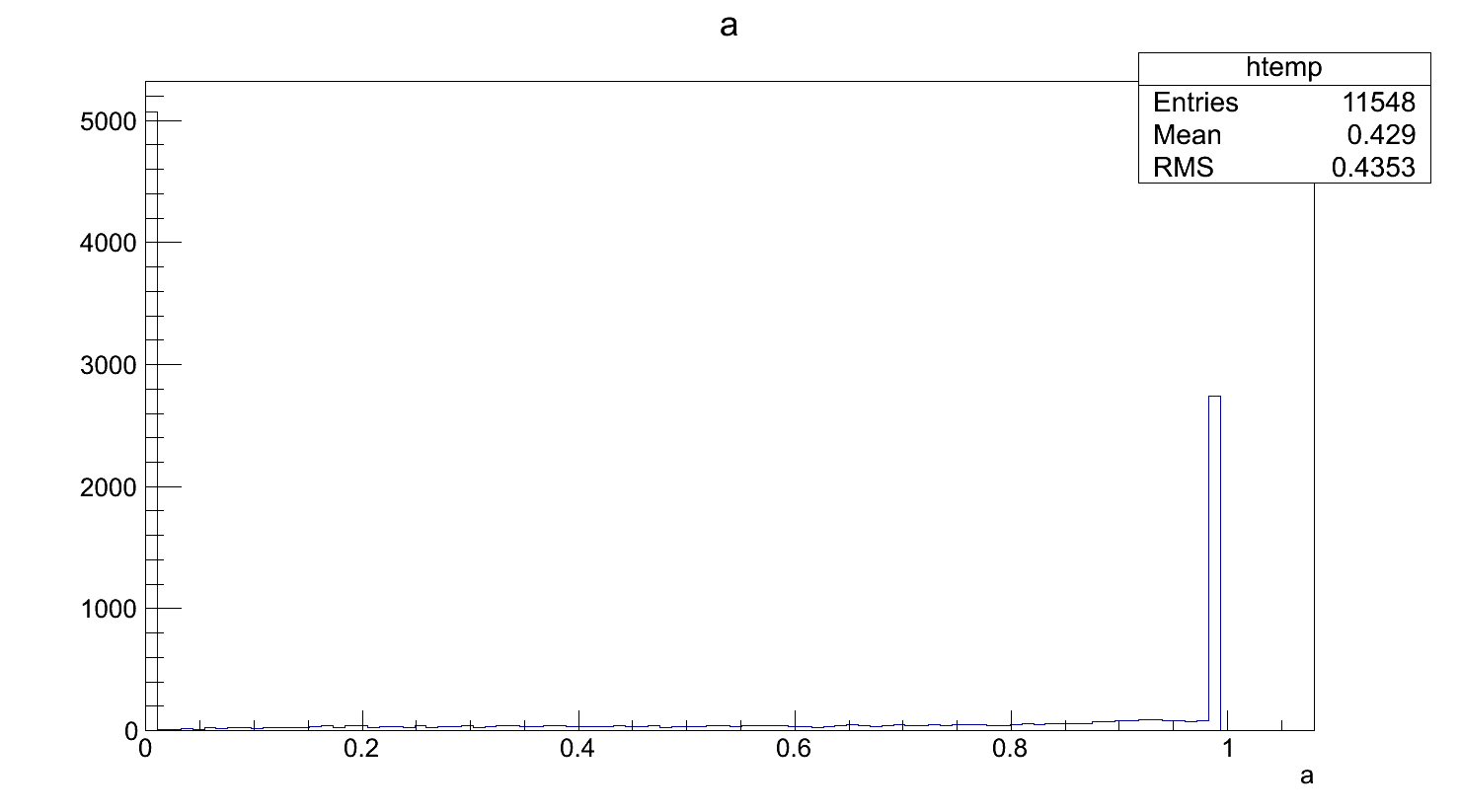 For a=1, b is the FWHM of a Lorentzian
For a=0, b is the FWHM of a Gaussian
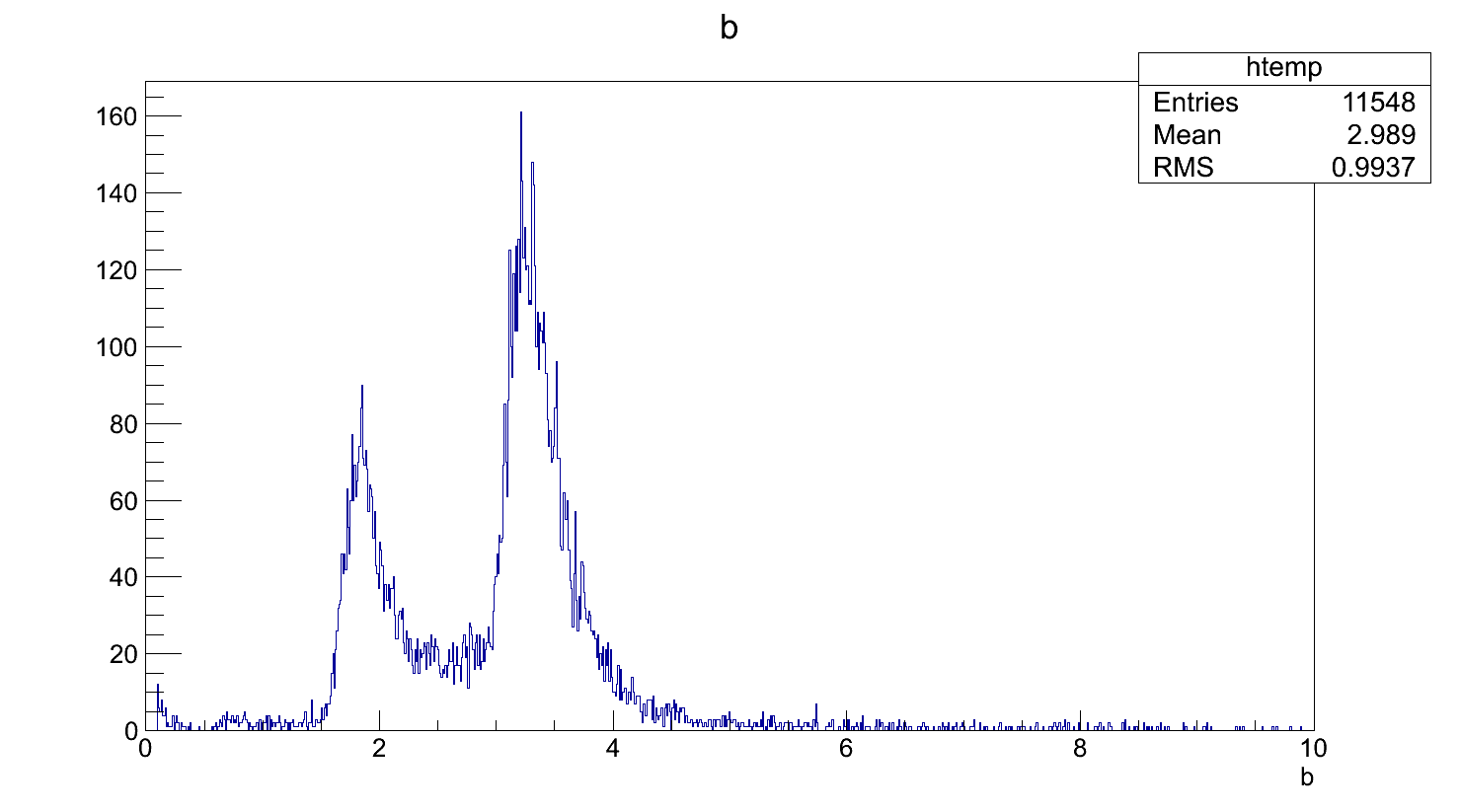 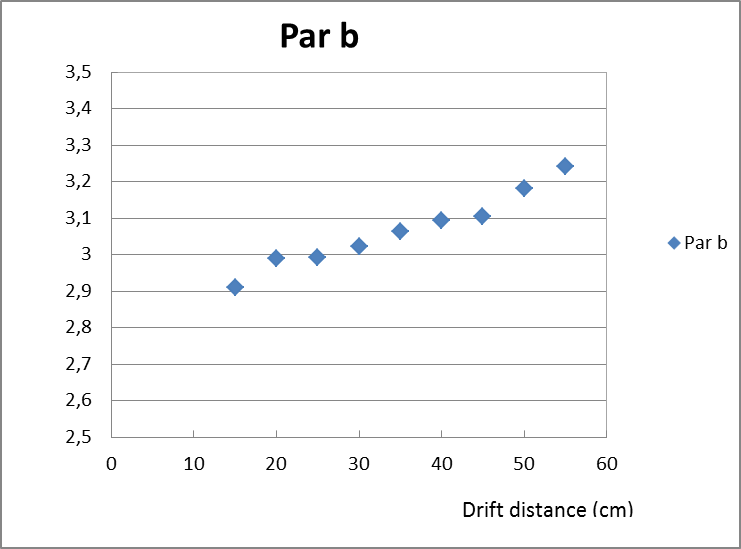 B=1T
W.Wang-LCTPC Analysis Meeting
3/26/2013
4
Z Scan (B=1T)
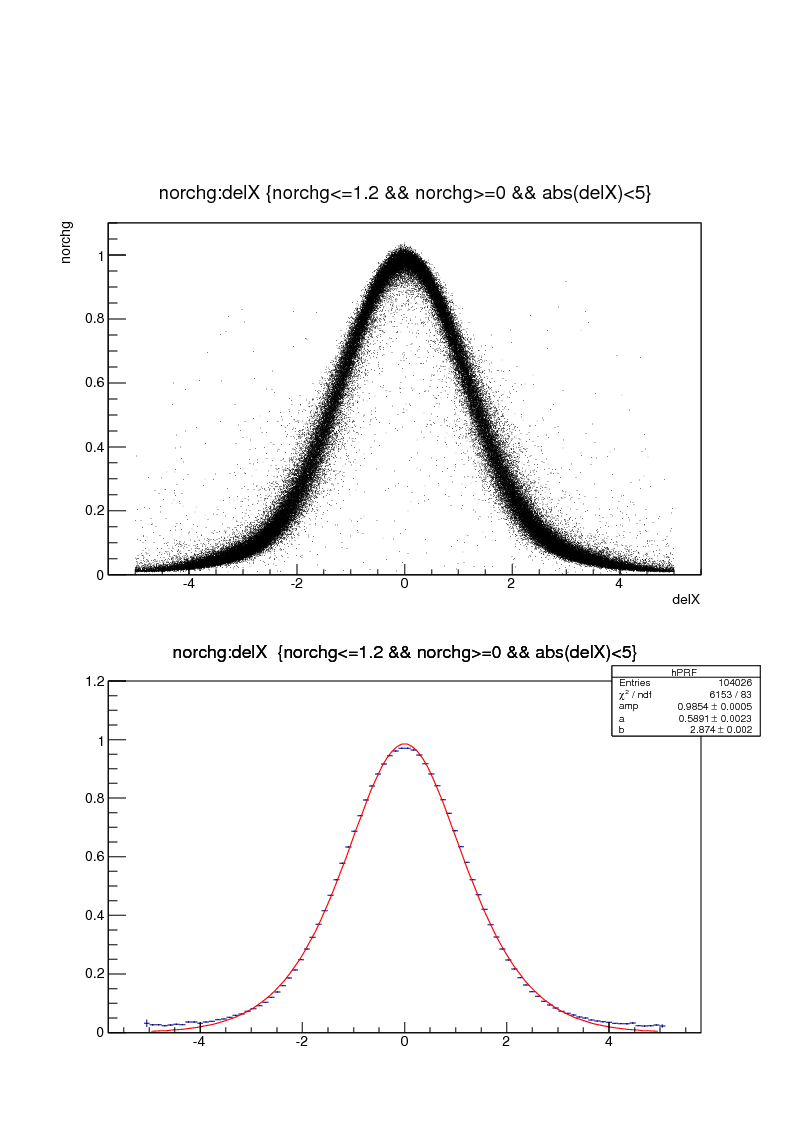 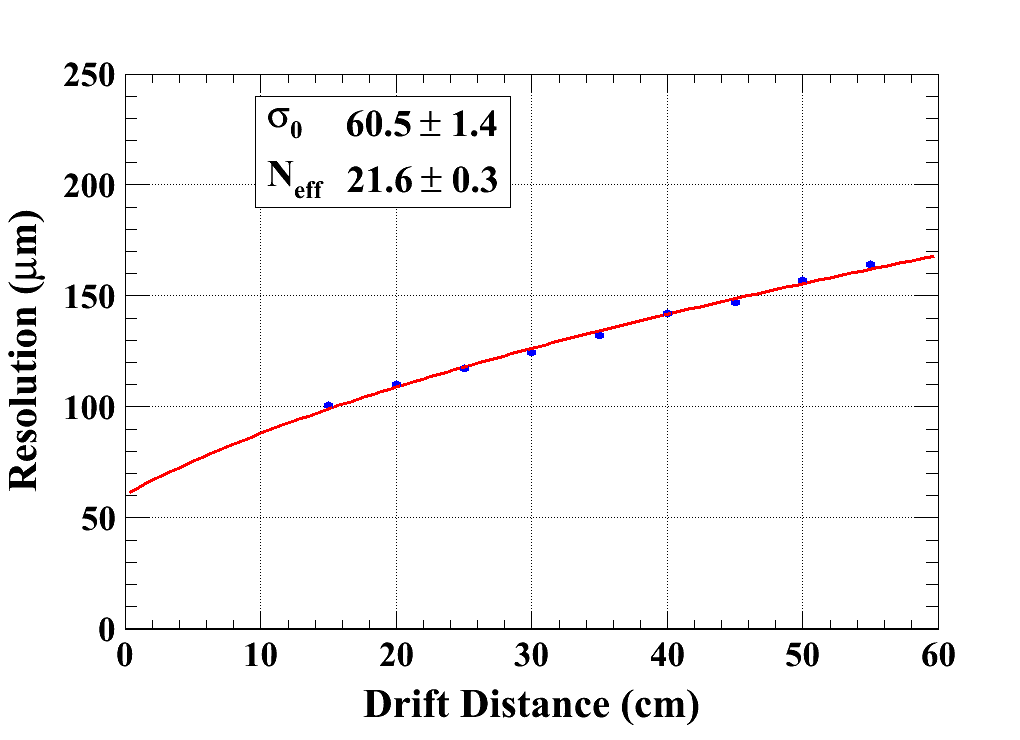 Z=15cm
W.Wang-LCTPC Analysis Meeting
3/26/2013
5
Z Scan (B=1T)
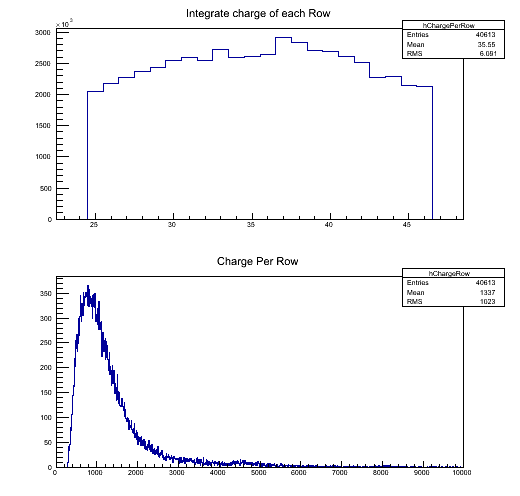 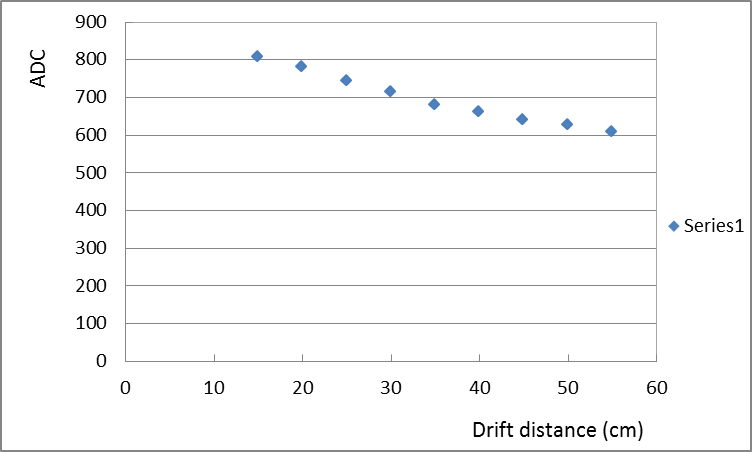 W.Wang-LCTPC Analysis Meeting
3/26/2013
6
Momentum Scan (B=1T)
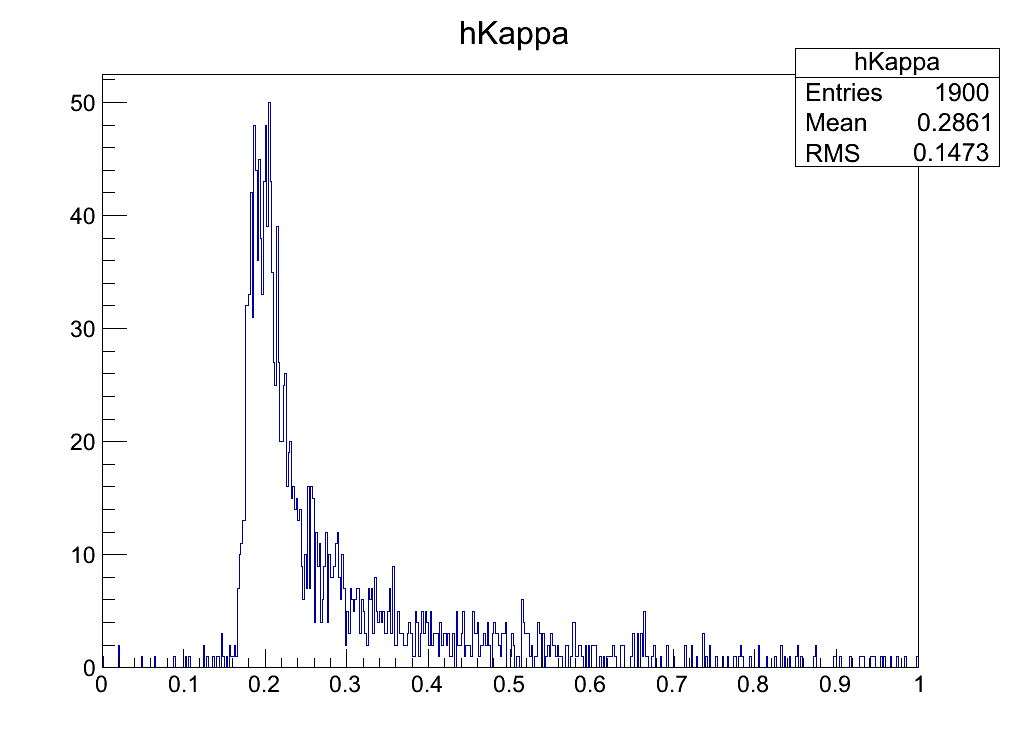 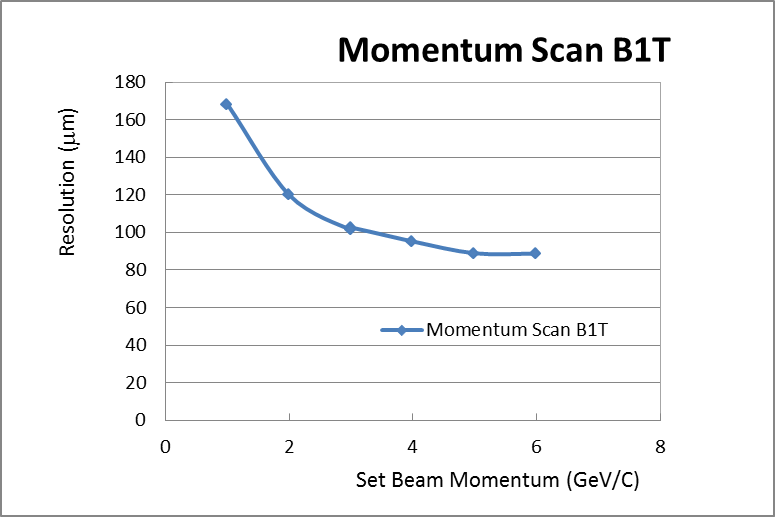 Set Beam Mom. = 5GeV
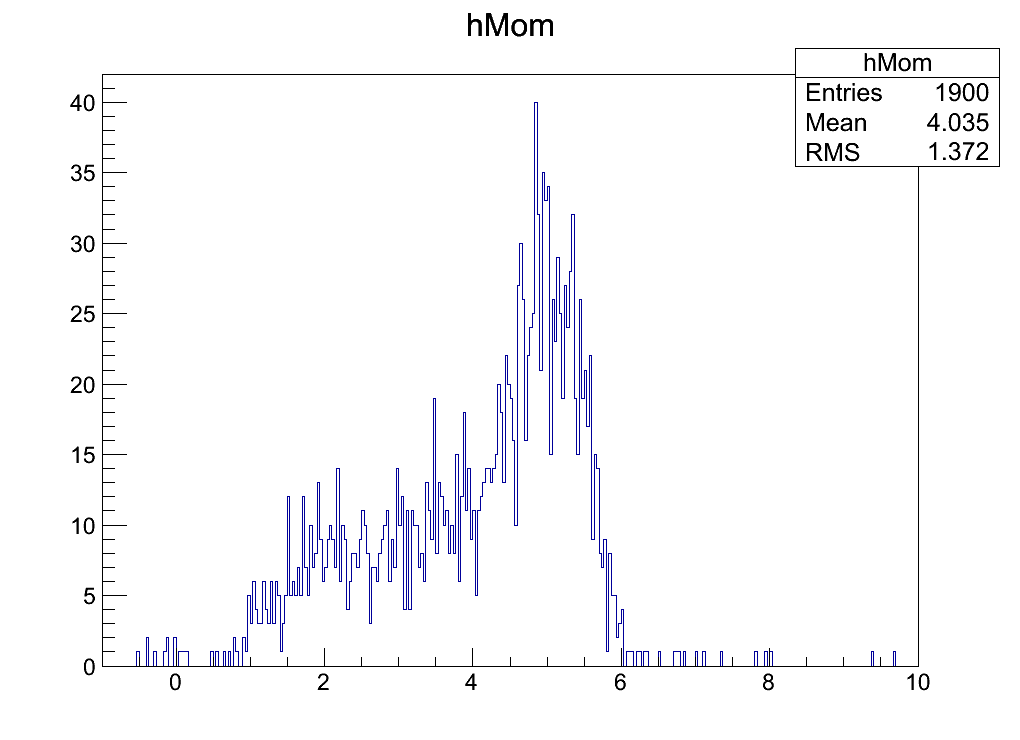 W.Wang-LCTPC Analysis Meeting
3/26/2013
7
Gain Scan
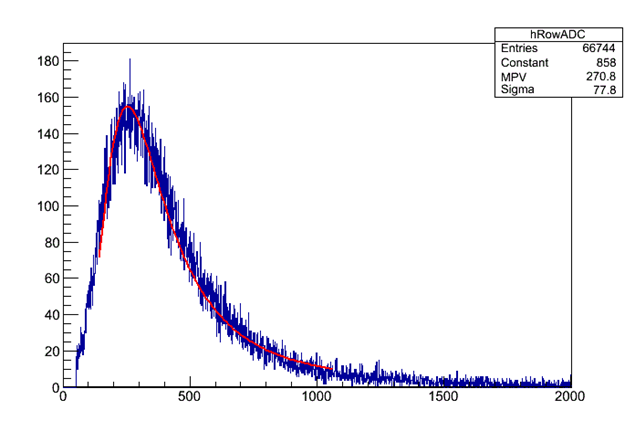 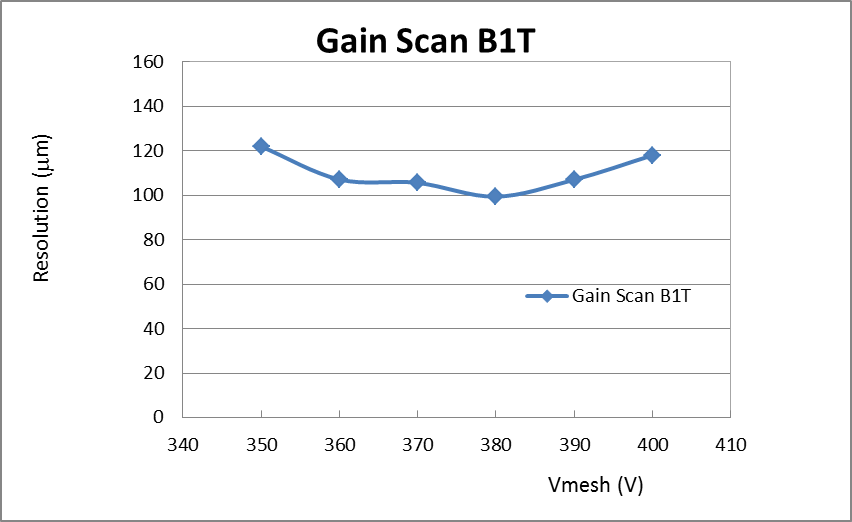 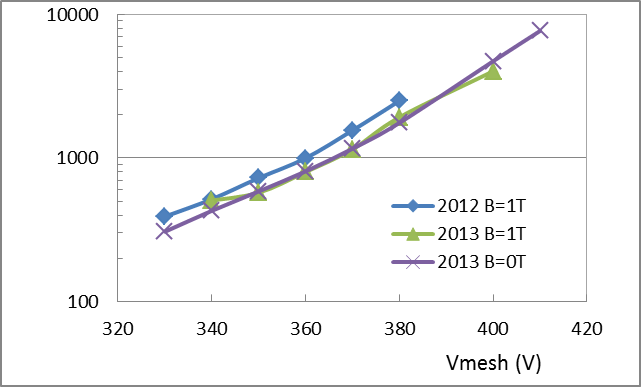 For pitch 6.84 mm 5 GeV e-Expectations for Ntot: 61.9
 ( P. Colas   -  FJPPL-FCPPL-LCTPC Analysis meeting  talk in 2010)
W.Wang-LCTPC Analysis Meeting
3/26/2013
8
Phi Scan (B=1T)
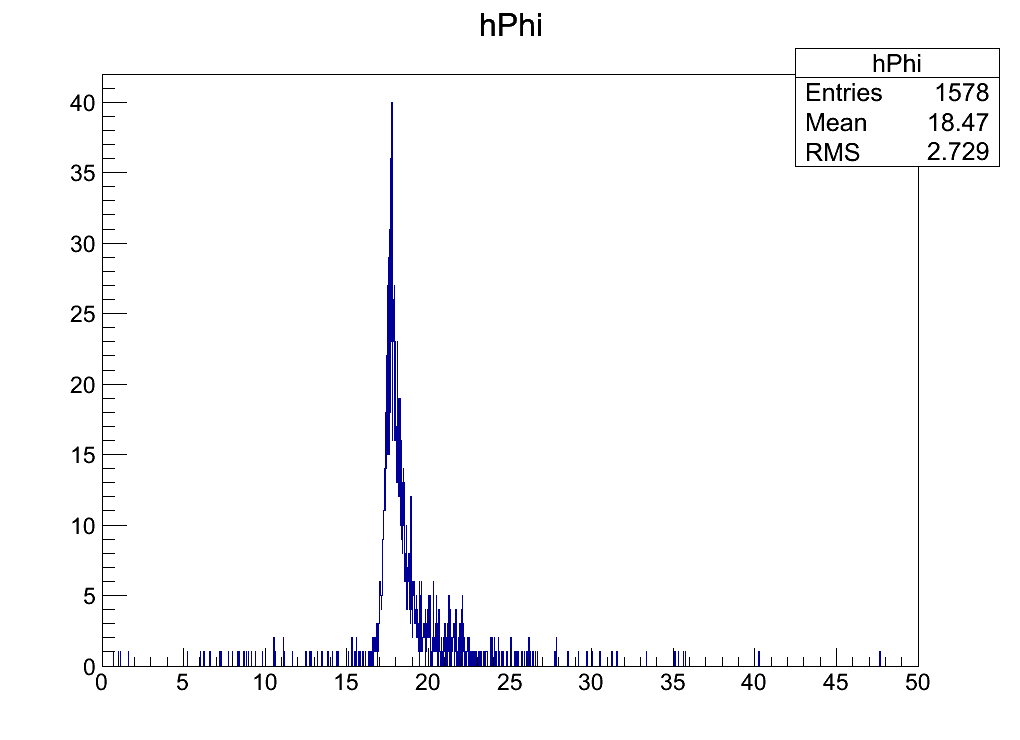 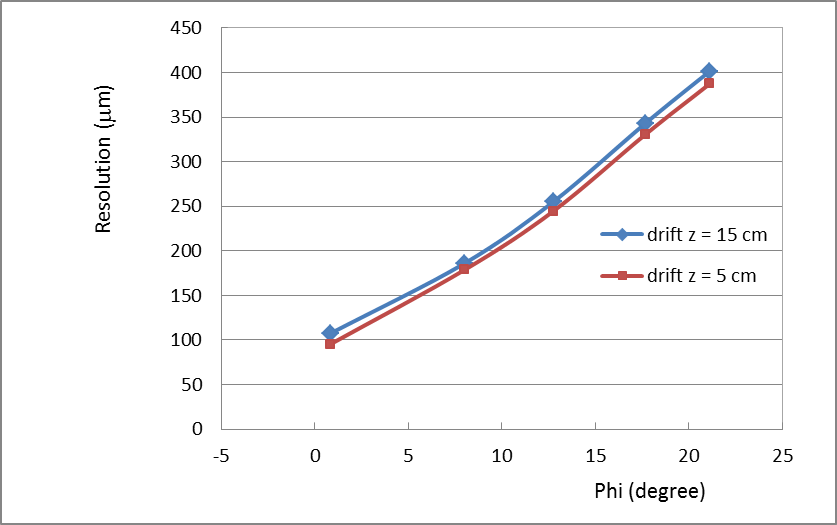 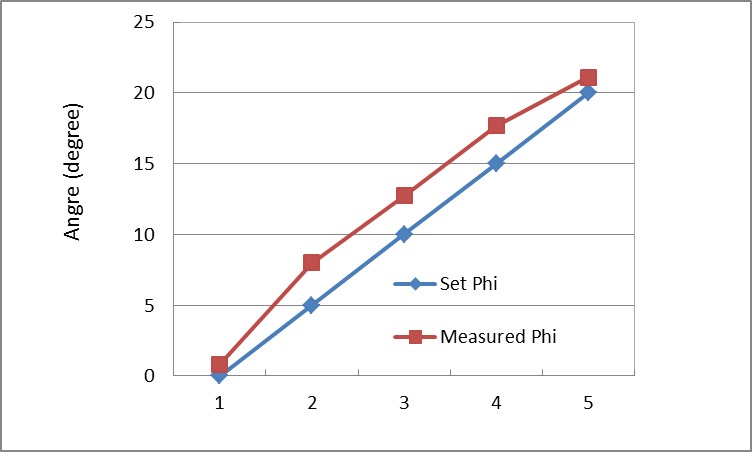 W.Wang-LCTPC Analysis Meeting
3/26/2013
9